Text here
Our Role in Citizen’s Right to Vote
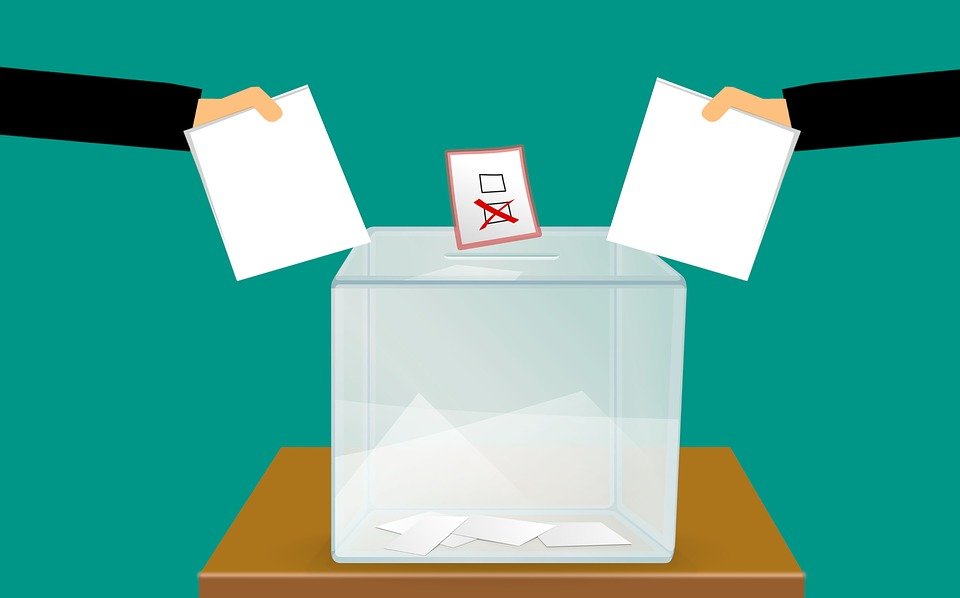 [Speaker Notes: Notes for Teacher - < Information for further reference or explanation >
Suggestions: <Ideas/ Images/ Animations / Others – To make better representation of the content >
Source of Multimedia used in this slide - 
https://pixabay.com/illustrations/vote-voting-voting-ballot-box-3569999/]
Right to Vote
18 years of age
Country
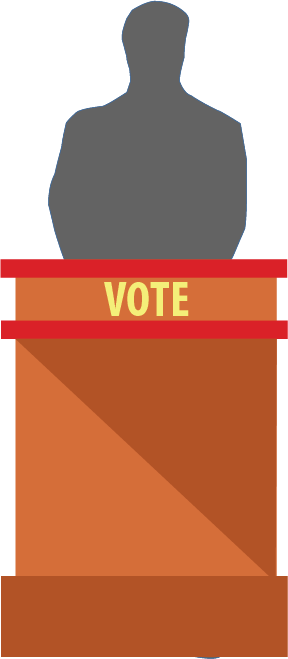 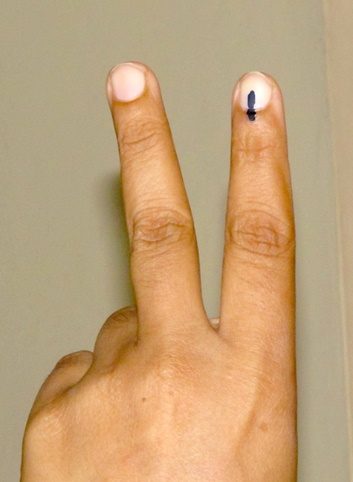 State
Right to elect own representatives
Village
No scope for outsiders to govern
Adult Franchise
The right to self-governance is the essence of being an independent nation
[Speaker Notes: Notes for Teacher - < Information for further reference or explanation >
Suggestions: <Ideas/ Images/ Animations / Others – To make better representation of the content >
Source of Multimedia used in this slide -  Voting Ink Mark- SSSVV gallery
Elections- SSSVV gallery]
Role as a responsible citizen
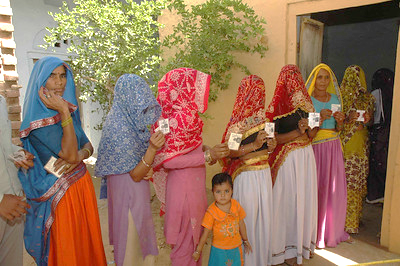 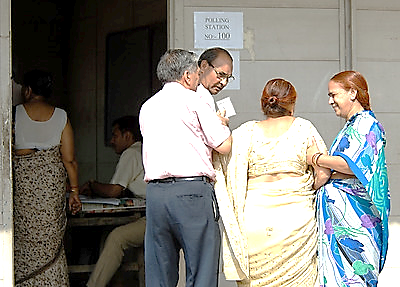 Ensure every member of the family exercises his or her right to vote
Not having the right to vote now, what should be your role and responsibility as a good citizen?
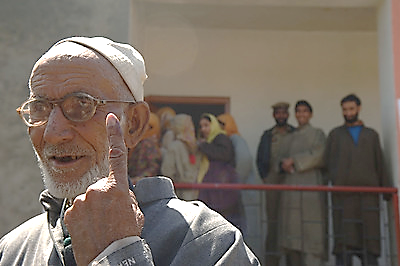 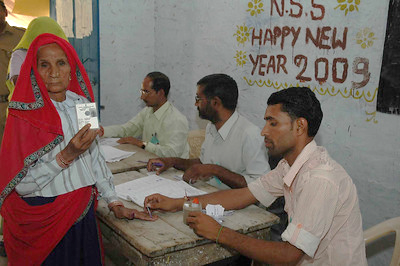 Help old members of the family reach the voting station
[Speaker Notes: Notes for Teacher - < Information for further reference or explanation >
Suggestions: <Ideas/ Images/ Animations / Others – To make better representation of the content >
Source of Multimedia used in this slide 
https://www.flickr.com/photos/publicresourceorg/27246140560/in/photostream/ (Public.Resource.Org)
https://www.flickr.com/photos/publicresourceorg/26914486533/in/photostream/(Public.Resource.Org)
https://www.flickr.com/photos/publicresourceorg/26914486693/in/photostream/ (Public.Resource.Org)
https://www.flickr.com/photos/publicresourceorg/27450505411/in/photostream/ (Public.Resource.Org)]
MM Index
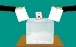 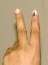 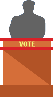 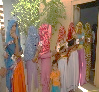 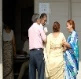 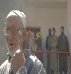 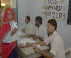 [Speaker Notes: Notes for Teacher - < Information for further reference or explanation >
Suggestions: <Ideas/ Images/ Animations / Others – To make better representation of the content >
Source of Multimedia used in this slide -  <Please provide source URL where we find the image and the license agreement>]